جمهورية العراقوزارة التعليم العالي والبحث العلميكلية المستقبل الجامعة قسم الهندسة المدنية
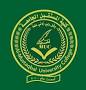 الخرسانة
concrete
تكنولوجيا الخرسانة
المرحلة الثانية
إعداد
م.م. مرزه كريم عمران الصالحي
العام الدراسي (2016-2017)
أولا: الأهداف العامة :
       أن:-
يعرف الطالب مفهوم الخرسانة.
يفهم الطالب طريقة اختيار نوع الخرسانة.
يفرق الطالب بين أنواع الخلطات الخرسانية.
يستوعب الطالب المواد الاوليه الداخلة بصناعة الخرسانة.
يتمكن الطالب من فهم تأثير كل مادة من مواد الخرسانة.
ثانيا: الأهداف الخاصة:1-أن يعرف الطالب مفهوم الخرسانة2- أن يشرح الطالب بلغته الخاصة (شفهيا أو كتابه) طرق صناعة الخرسانة.3-أن يقارن الطالب بين طرق معالجة الخرسانة.
ثالثا: الوسائل التعليمية :
سوف نستعمل في هذه المحاضرة السبورة وشاشة العرض.
رابعا: طرائق التدريس المعتمدة لتنفيذ المحاضرة:
ألطريقه الحوارية (طريقة المناقشة)
طريقة حل المشكلات
الخرسانة : 
هي مادة تتكون من الاسمنت والرمل والماء مع إضافة نوع من الركام. تعد الخرسانة من أهم مواد البناء في العصر الحديث خصوصاً مع تدعيمها بالحديد لتصبح خرسانة مسلحة.
يعتبر الرومان أول من استعمل الخرسانة العادية في التاريخ، منذ حوالي ألفي عام. وقد استعملت في معظم مبانيهم لسهولة تشكيلها وإمكان تنفيذها بعمالة مدربة تدريباً بسيطا.ً.
الخرسانة هي مخلوط من مواد أولية مكونة من الرمل والحصى (كسرالأحجار) والأسمنت مع          إضافة الماء إليهما. وعند خلطها جيداً تتم عملية تماسك بينها تسمى زمن الشك .
و للخرسانة خصائص كثيرة تمتاز بها عن المواد الأخرى  ، فهي تأخذ شكلاً صلد اًو متينا مع الزمن تدريجياً،وتبدأ بالشك الابتدائي وتنتهي بالشك النهائي . كذلك فهي شديدة المقاومة الإجهاد الناتج عن ضغطها ولكنها في نفس الوقت ضعيفة جدا في مقاومتها للشد لذلك فالخرسانة العادية (غير المسلحة)
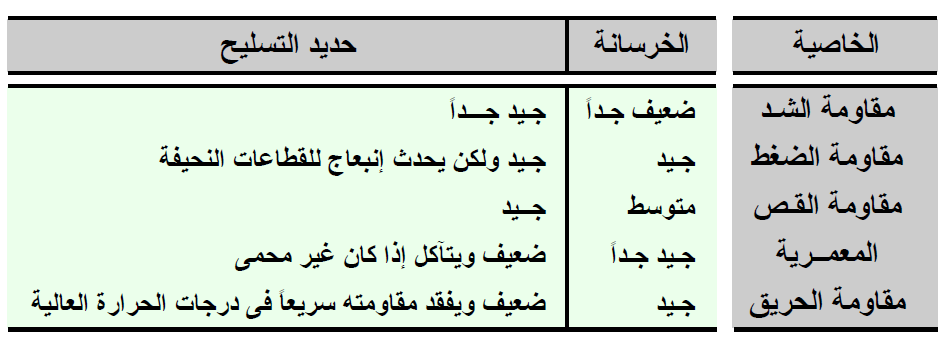 ومن أهم عيوب الخرسانة أن مقاومتها للشد ضعيفة نسبيا ولهذا فعند استعمالها في الأغراض الإنشائية فإنه يتم استعمالها مع قضبان الحديد التي تقوم بمقاومة قوى الشد.
ومن عيوب الخرسانة كذلك الحركة الناتجة من الانكماش بالجفاف أو من الرطوبة والتي تسبب تشققات شعرية دقيقة يلزم لملاقاة وجودها وضع حديد التسليح المناسب أو عمل وصلات Joints بالخرسانة على مسافات متباعدة.
كما أن الخرسانة ليست مصمتة تماماً وإنما تسمح بنفاذ السوائل والغازات بدرجات متفاوتة تعتمد على جودة الخرسانة ونسبة الفراغات بها.
نفاذ الرطوبة في الخرسانة المسلحة يعمل على صدأ الحديد وتآكله وأيضا ينتج عنه بقع على سطح الخرسانة وتلفها .
- أنواع الخرسانة:
تعددت أنواع الخرسانة كثيراً في وقتنا الحاضر نتيجة مكوناتها نذكر منها على سبيل المثال:
1-خرسانة  عادية: وقد تسمى خرسانة نظافة تستعمل كخرسانة تعمية لتعديل مستوى الأسس والمماشي البسيطة . 
2-خرسانة مسلحة :هي خرسانة تسمى مسلحة لأنها تصب مع قضبان حديدية لها أشكال خاصة يحددها مهندسون متخصصون بالتصميم لجعل الجسم المصبوب من هذه الخرسانة مع الحديد أكثر قوة وقادر على تحمل أوزان كثيرة مثل (الجسور، الأسقف، المباني العالية، وغيرها).
وهناك أنواع أخرى من الخرسانة يتم دراستها في وقت لاحق.
صناعة الخرسانة:
يمكن تقسيم المراحل التي تمر بها صناعة الخرسانة الى ثلاث مراحل رئيسية وهي:
1. مرحلة ماقبل الصب (الإعداد)preparation 
ا. اختيار المكونات وتصميم الخلطات.
ب. تنظيف المواد.
ج. تحضير الكميات والعبوات.
د. تهيئة قوالب الصب.
2. مرحلة الصب Fresh Concrete
ا. الخلط.
ب. النقل.
ج. الصب.
د. الرص
3. مرحلة مابعد الصب Green Concrete
ا. فتح القوالب.
ب. المعالجة.
ج. الترميم والبياض.
مرحلة الإعداد (قبل الصب)
في هذه المرحلة يتم تحديد واختيار النوع المناسب من كل مادة فمثلا نوع الاسمنت المناسب للعملية (بورتلاندي عادي أم مقاوم للكبريتات او منخفض الحرارة ...الخ) وكذلك نوع الرمل المناسب (ناعم أو خشن أو ....) وليس المقصود بكلمة المناسب هنا فقط الناحية الفنية وإنما جميع النواحي الأخرى مثل الناحية الاقتصادية مثلا.
كذلك يتم تحديد المقاس المناسب للركام (الناعم والخشن).
إمكانية استخدام بعض المضافات أم لا وفي اي مرحلة من الصب.
عمل تصميم للخلطة الخرسانيه المطلوبة وتحديد الكميات اللازمة من كل مادة بالوزن والحجم حيث هناك طريقتين للتصميم أما حسب الطريقة الأمريكية أو ألطريقه البريطانية.
تنظيف الركام من الشوائب والأطيان العالقة به.
تهيئة القوالب الخاصة لعملية الصب سواء كانت قوالب صب خشبية أو قوالب صب حديديه.
يجب أن تكون القالب محكمة لمنع تسرب الماء من الخلطة وكذلك يجب أن تكون أبعادها ثابتة
مرحلة الصب
في هذه المرحلة تتم عملية خلط مكونات الخرسانة مع بعضها لإنتاج الخرسانة المطلوبة قبل خلط مواد الخرسانة يجب التأكد من نظافة الرمل والحصى ولذلك يجب تنظيفها من أي مواد عضوية عالقة بها وذلك بهزها في المنخل Sieve وغسلها بالماء قبل استعمالها، لأن وجود نسب كبيرة من الطين أو المواد العضوية أو الأملاح او الفوسفات في الخرسانة يسبب تأكل وصدى الحديد الموجود فيها ويضعف من قوتها. ويتم خلط المواد الأولية للخرسانة عموما بطريقتين رئيسيتين:
خلط في الموقع ويكون نوعين خلط يدوي او ميكانيكي
  خلط اثناء النقل ويكون خلط ميكانيكي (عربة الخلط).
  خلط في محطة مركزية بعيد عن الموقع ويكون خلط ميكانيكي.

 زمن الخلط يجب أن لا يقل زمن الخلط عن دقيقتين بعد وضع الاسمنت والركام او لا يقل عن دقيقة واحدة بعد إضافة الماء. وذلك حتى يصبح الخليط متجانس في اللون والقوام مع مراعاة عدم زيادة سرعة الخياطة عن السرعة المحددة له حتى لا يحدث انفصال حبيبي كذلك لا يجب زيادة زمن الخلط عن 5 دقائق لنفس السبب.
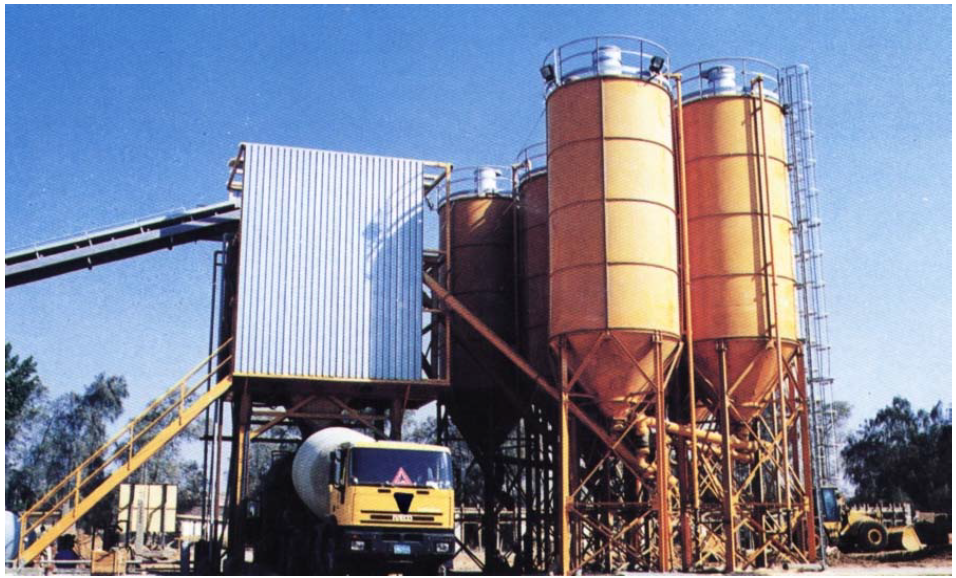 شكل رقم (1) الخباطة المركزية للخرسانة
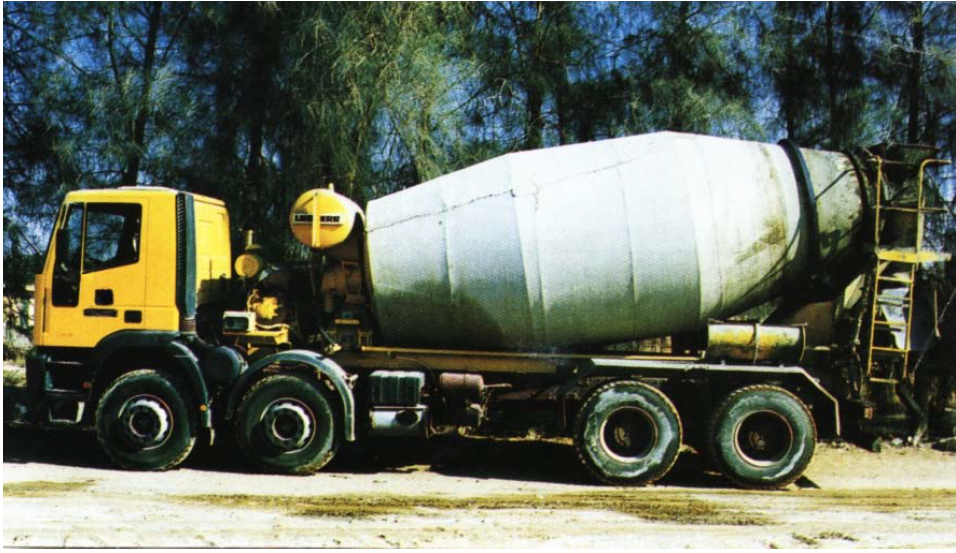 شكل رقم (2) الية نقل الخرسانة
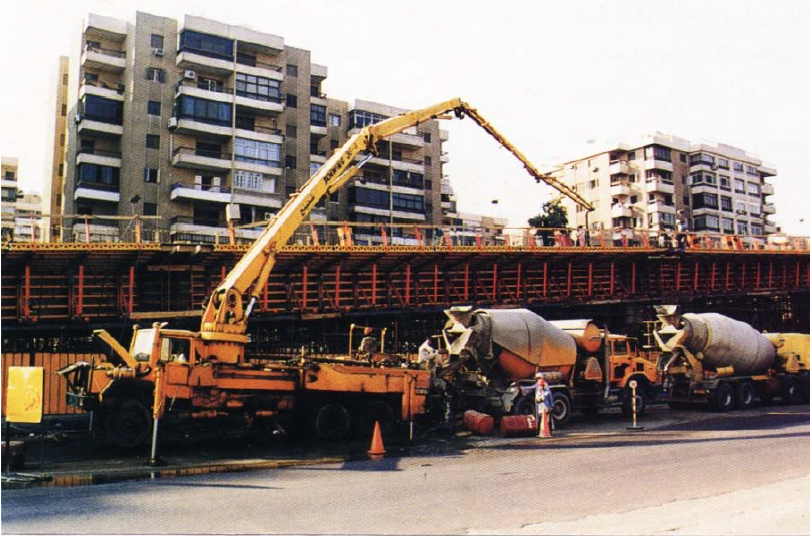 شكل رقم (3) مضخة دفع الخرسانة لارتفاعات عالية
يجب صب الخرسانة بعد تمام خلطها مباشرة مع مراعاة تجنب إنفصال مكوناتها على ان لا تزيد المدة مابين اضافة ماء الخلط وصب الخرسانة على 30 دقيقه في الجو العادي و 20 دقيقه في الجو الحار , أما إذا استلزم الامر زيادة  الفترات السابقة فانه يلزم اضافة مؤجلات للتجمد عن الخلط بعد موافقة المهندس الاستشاري للمشروع وذلك لكي لا تجف الخرسانة او يحدث لها تصلب ابتدائي وخاصة في الاماكن الحارة.
 كذلك يجب عدم حدوث اهتزازات للخرسانة إثناء النقل.
 تتم عملية الصب في القوالب الخاصة بها .
 بعد الصب تتم عملية الرص لغرض تقليل الفراغات والفجوات داخل الخرسانة والتأكد من تمام أنسياب الخلطة الخرسانية حول حديد التسليح وملىء القالب تماما إلى المنسوب المطلوب . وطرق الرص هي :
 رص يدوي باستخدام قضيب الرص.
 رص ميكانيكي باستخدام هزازات

 الانهاءات يتم تشطيب السطح للحصول على سطح معماري ناعم وذلك باستخدام ألواح ذات أسطح مستوية وملساء.
مرحلة مابعد الصب :
إن مقاومة الخرسانة للضغط وقوة إحتمالها ومقاومتها لنفاذ الماء وثبات حجمها يزداد بمرور الوقت بشرط ان تكون الظروف مهيئة لاستمرار التفاعل الكيمياوي بين الماء والاسمنت وذلك بحفظ درجة معينة ومناسبة من الرطوبه او منع الماء من التبخر والمعالجة بإختصار تتم عن طريق :

إما منع تبخر ماء الخرسانة بتغطيتها أو قفل مسامها بعمل غشاء أو طبقة مانعة للتبخر.
إضافة الماء بإستمرار للتعويض عن الماء الذي يتبخر.
ومن المواد المستعملة في المعالجة:
الماء.
الأغشية المانعة للتسرب مثل : لفائف البلاستيك والورق المانع لتسرب الماء.
مركبات أو إضافات المعالجة والتي تعمل على سد مسام الخرسانة.
مواد أخرى مثل الرمل الطبيعي والتبن والقش ونشارة الخشن والركام الناعم.

وطرق المعالجة كثيرة نذكر منها :
الغمر بالماء على شكل برك.
الرش بالماء ( حفظ السطح رطبا بين مواعيد الرش مع عدم السماح له بالجفاف).
التغطية بالخيش الرطب.
التغطية باللفائف المانعة لتسرب الماء.
المعالجة بإستعمال المركبات الكيمياوية.
المعالجة بالبخار Steam Curing
المعالجة بالبخار Steam Curing :

  تحت ضغط عادي (ضغط جوي) وتستغرق 10-16 ساعة.
  تحت ضغط عالي وتستغرق 7-8 ساعات.

والمعالجة بالبخار تستخدم في مصانع الخرسانة الجاهزة وهي عملية معقدة ومكلفة ولكنها تؤدي إلى السرعة في عملية الإماهة والتصلد للإسراع من الإنتاج وتجنب مشاكل التخزين وتفيد في عمل خلطات ذات محتوى ماء قليل فتزيد المقاومة وتقل نسبة الإنكماش وتكون ذات مقاومة أعلى للكبريتات.
التقييم:-
1- ما المقصود بالخرسانة؟
2- ما هي المواد الأولية الداخلة في صناعة الخرسانة؟
3- يتطلب رص الخرسانة إثناء عملية الصب ماهو التفسير العلمي لذلك؟ 
4- عدد طرق إنضاج الخرسانة ؟
المصادر:- 

تكنولوجيا الخرسانة , د.مؤيد نوري الخلف , هناء عبد يوسف.
تكنولوجيا الخرسانة , د.محمود إمام .جامعة المنصورة – كلية الهندسة.
3- Concrete Technology .A.M, Neville and J.J Brooks 2nd Edition,2010
4- Concrete Technology Theory and practice .M.S Shetty,S .Chand &Company LTD New Delhi,2000